Vignette 2PCR Lab Operations
The PCR Laboratory Operations
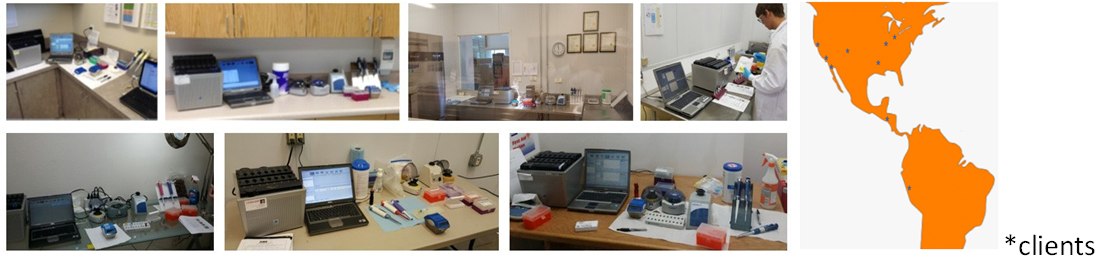 Vignette 2PCR Lab Operations
Detection of bacterial contamination through testing
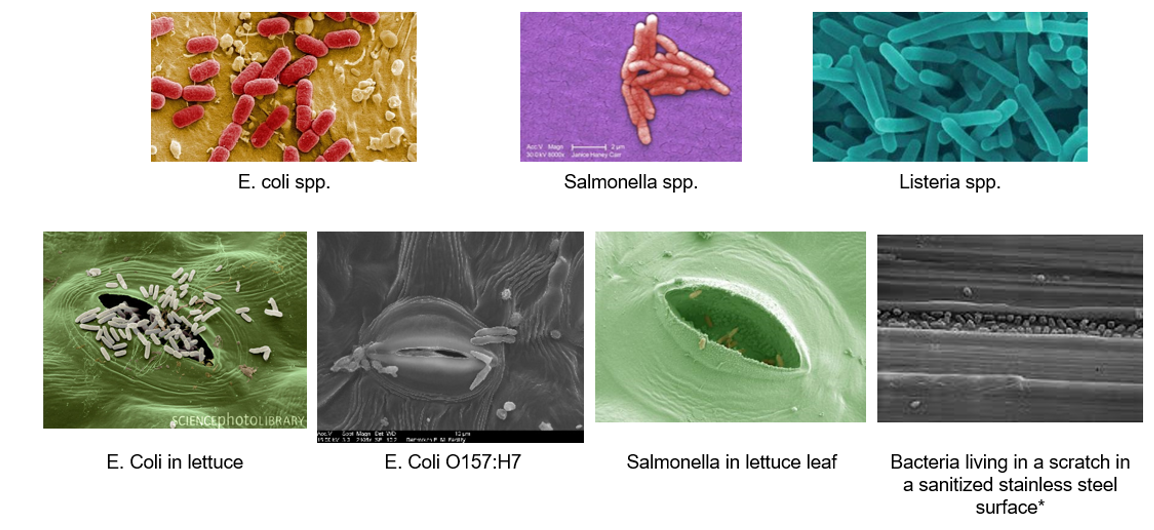 Vignette 2PCR Lab Operations
Sample Collection
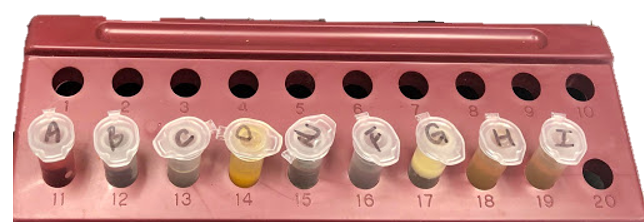 Vignette 2PCR Lab Operations
Sample Testing
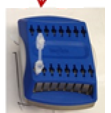 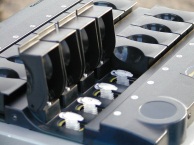 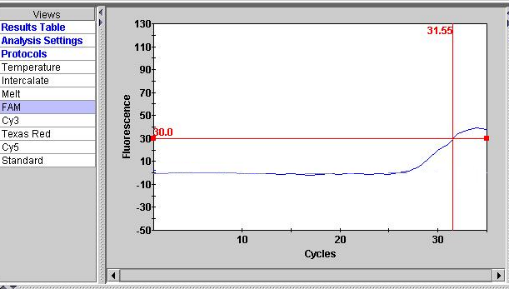